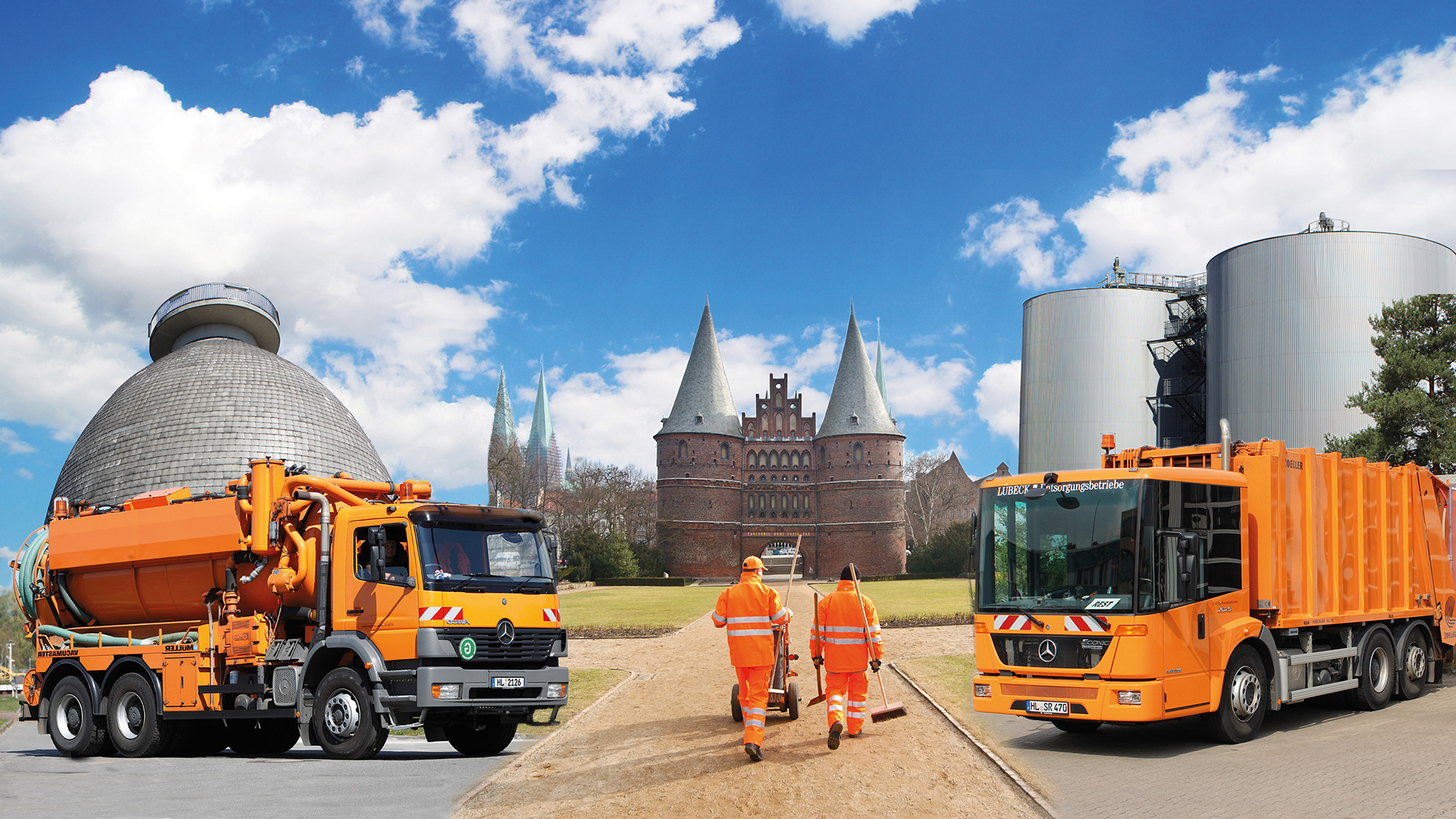 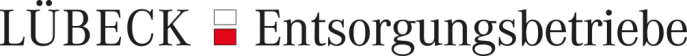 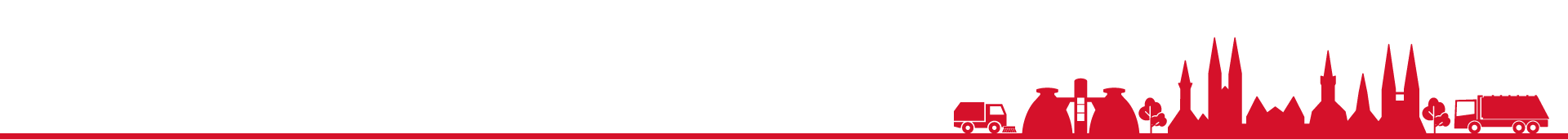 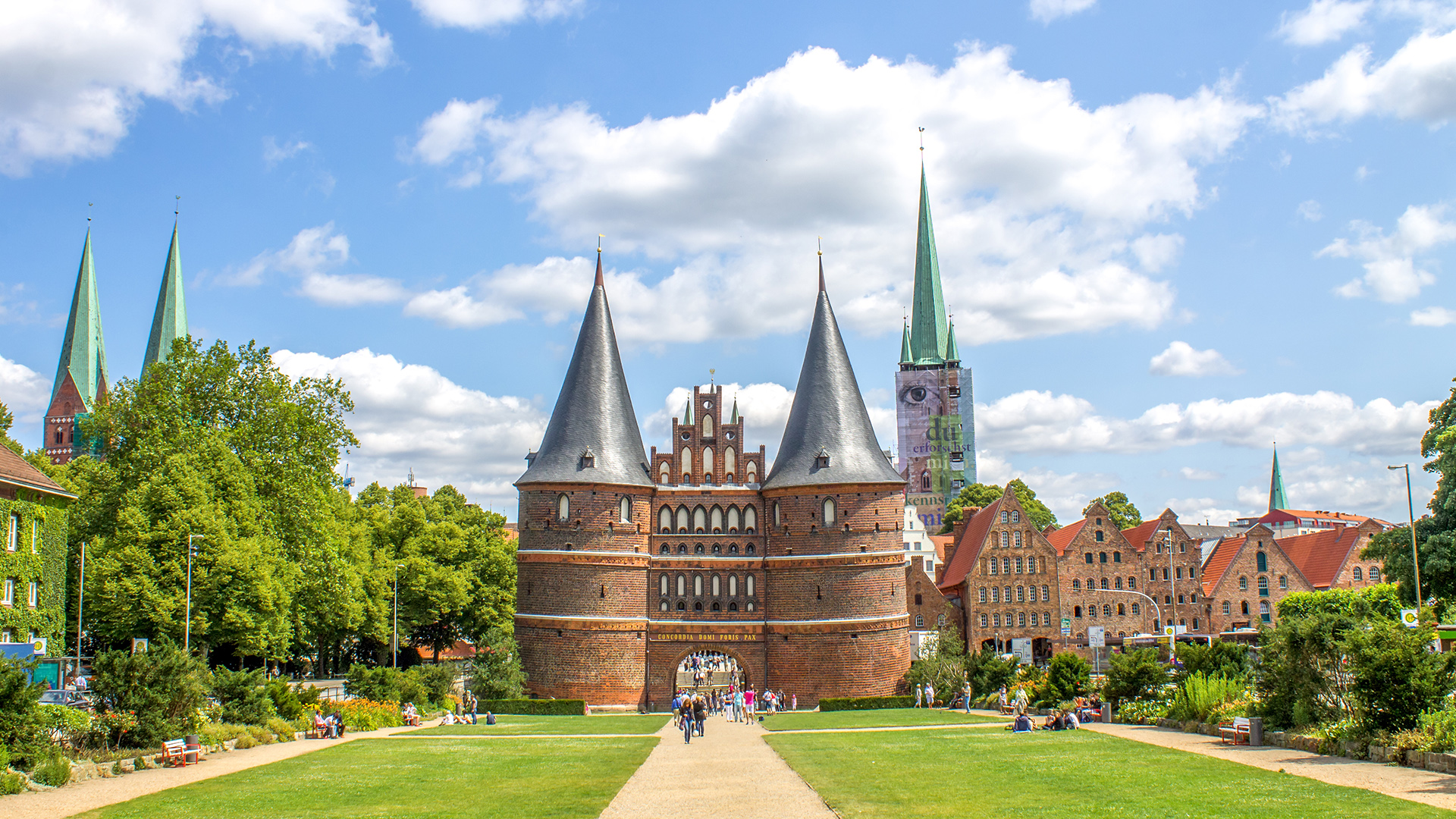 Der kommunale Umweltdienstleister für die Hansestadt Lübeck
Wir sind der Umweltdienstleister für Einwohner, Betriebe und Besucher der Stadt.
Wir kümmern uns um Gewässer- und Grundwasserschutz für Trave und Ostsee.
Wir sorgen für Abfallvermeidung, Abfallverwertung und Abfallbeseitigung.
Wir betreiben Daseinsfürsorge als Grundlage für das Zusammenleben in Lübeck.
Wir haben hohen Anteil an der lebenswerten, sauberen und sicheren Hansestadt Lübeck.
Wir sind ein großer Investor in die Infrastruktur der Stadt.
Wir sind ein verantwortungsbewusster, mittelständischer Arbeitgeber.
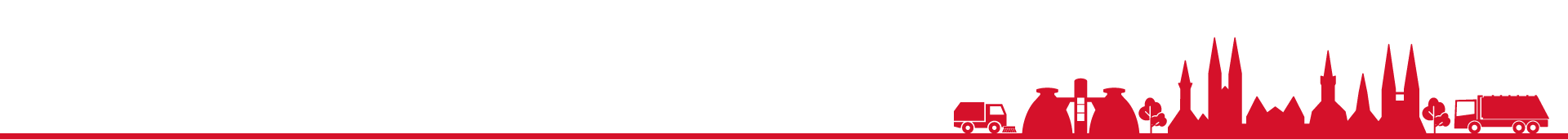 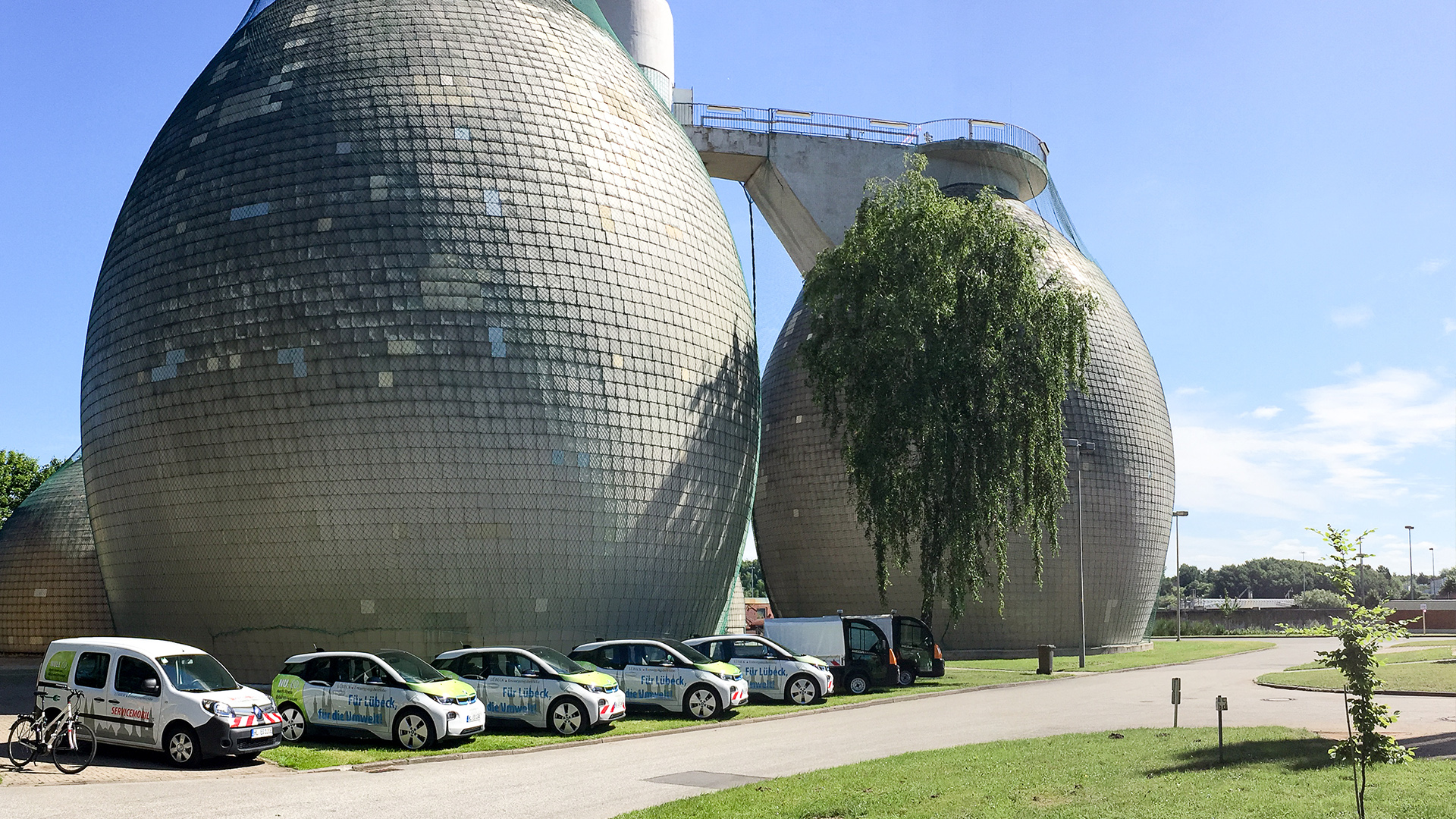 Wir stehen für Klimaschutz und Nachhaltigkeit
CO2 Bilanz EBL weit: Gutschrift von 37.020 Tonnen CO2 Äquivalenten
Stromverbrauch: 21,74 Mio. kWh
Stromerzeugung: 23,73 Mio. kWh
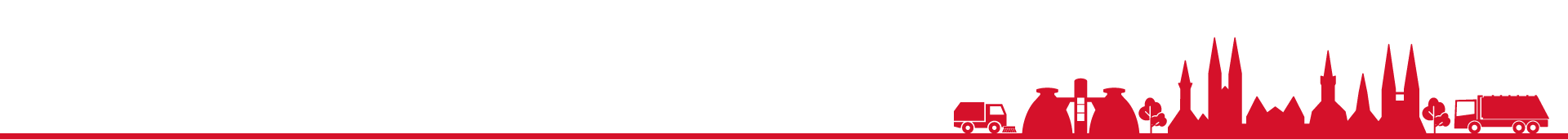 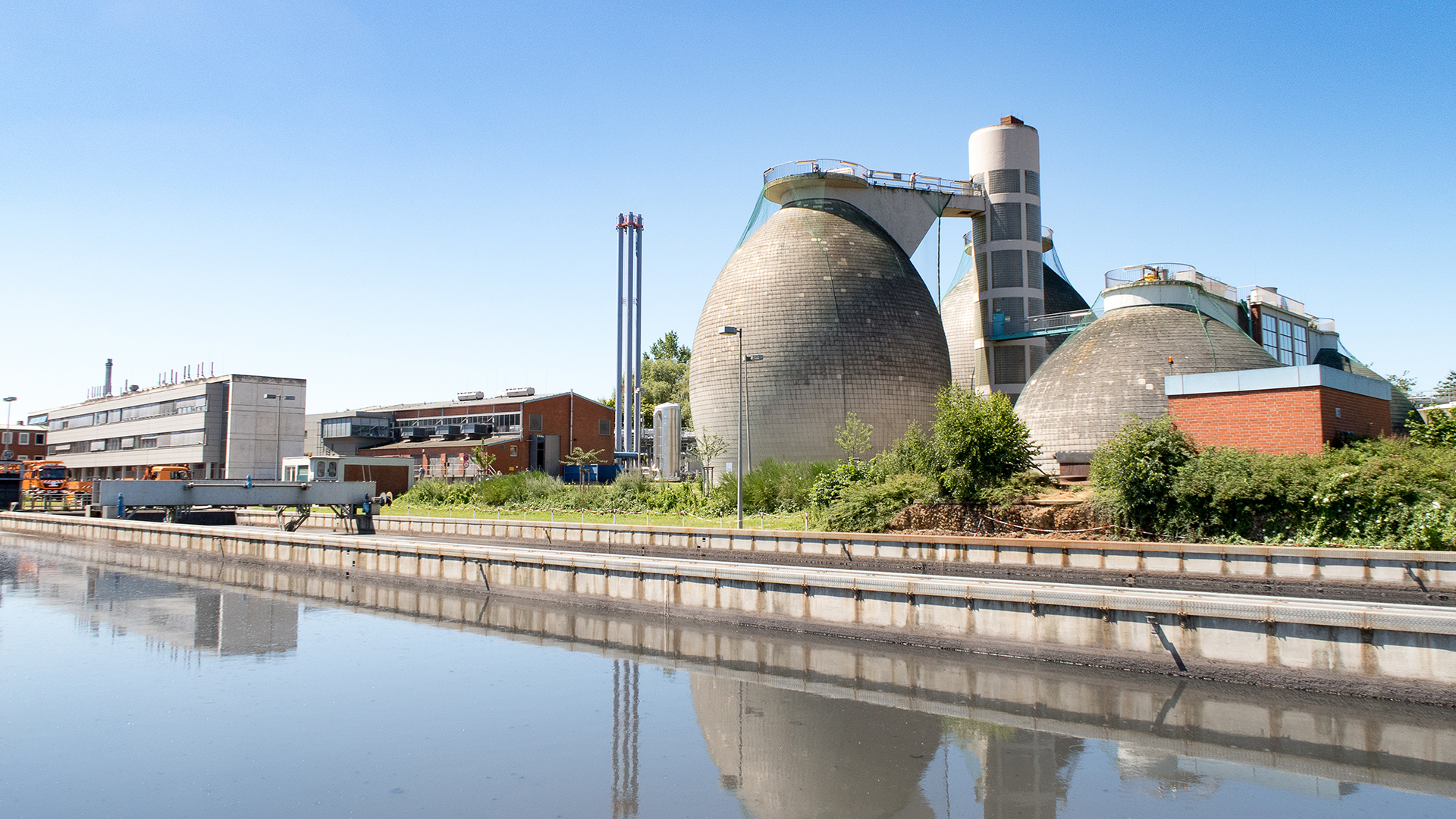 Wir betreiben Abwasserbehandlung und Gewässerschutz
Reinigung von 19,3 Mio. m³ Abwasser im Jahr. Das entspricht rund 130 Mio. Badewannen 
Energiegewinnung aus Klärgas: Produktion von 10 Mio. kWh Strom pro Jahr
Schlammbehandlung und Erzeugung von 25.000 t Klärschlamm für die thermische Verwertung
Betrieb von 2 Klärwerken (Zentralklärwerk und Priwall)
Kanalnetzbetrieb mit 1.035 km Kanalsystem und 77 Pumpwerken)
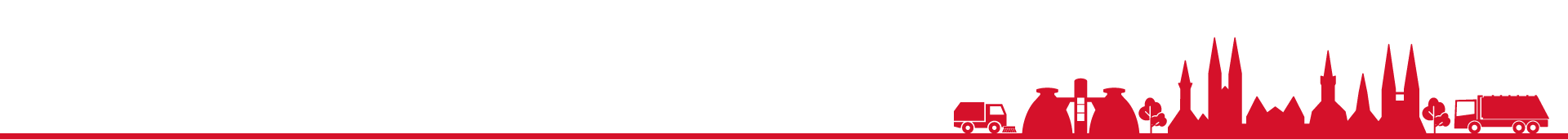 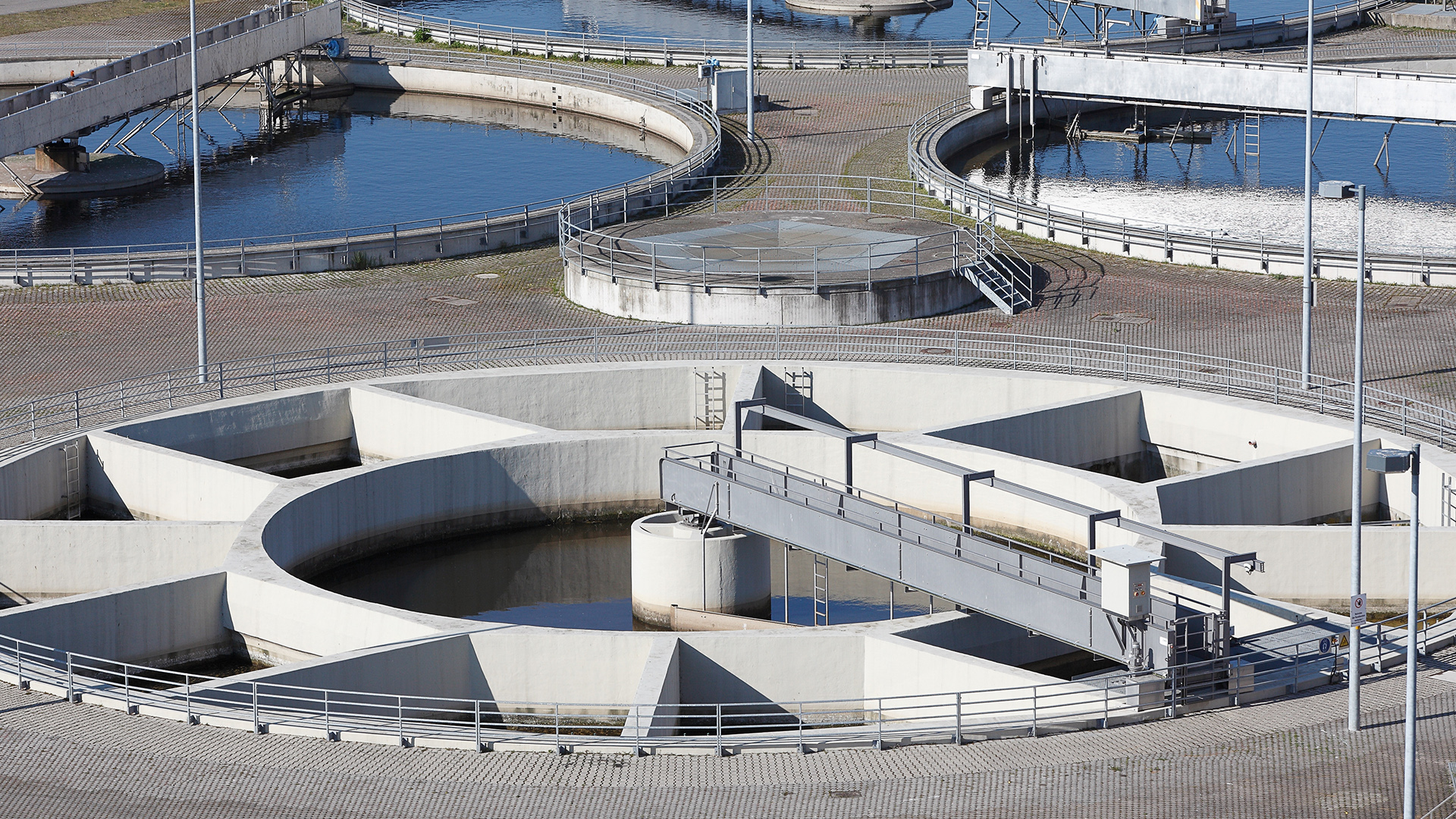 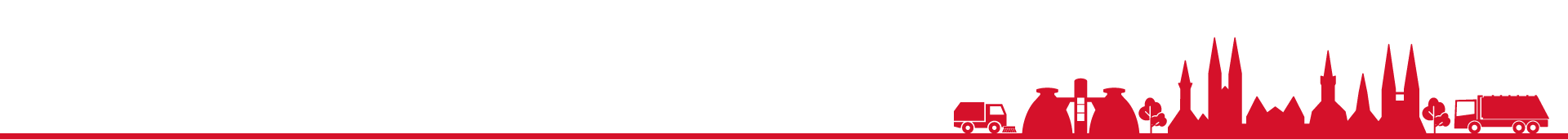 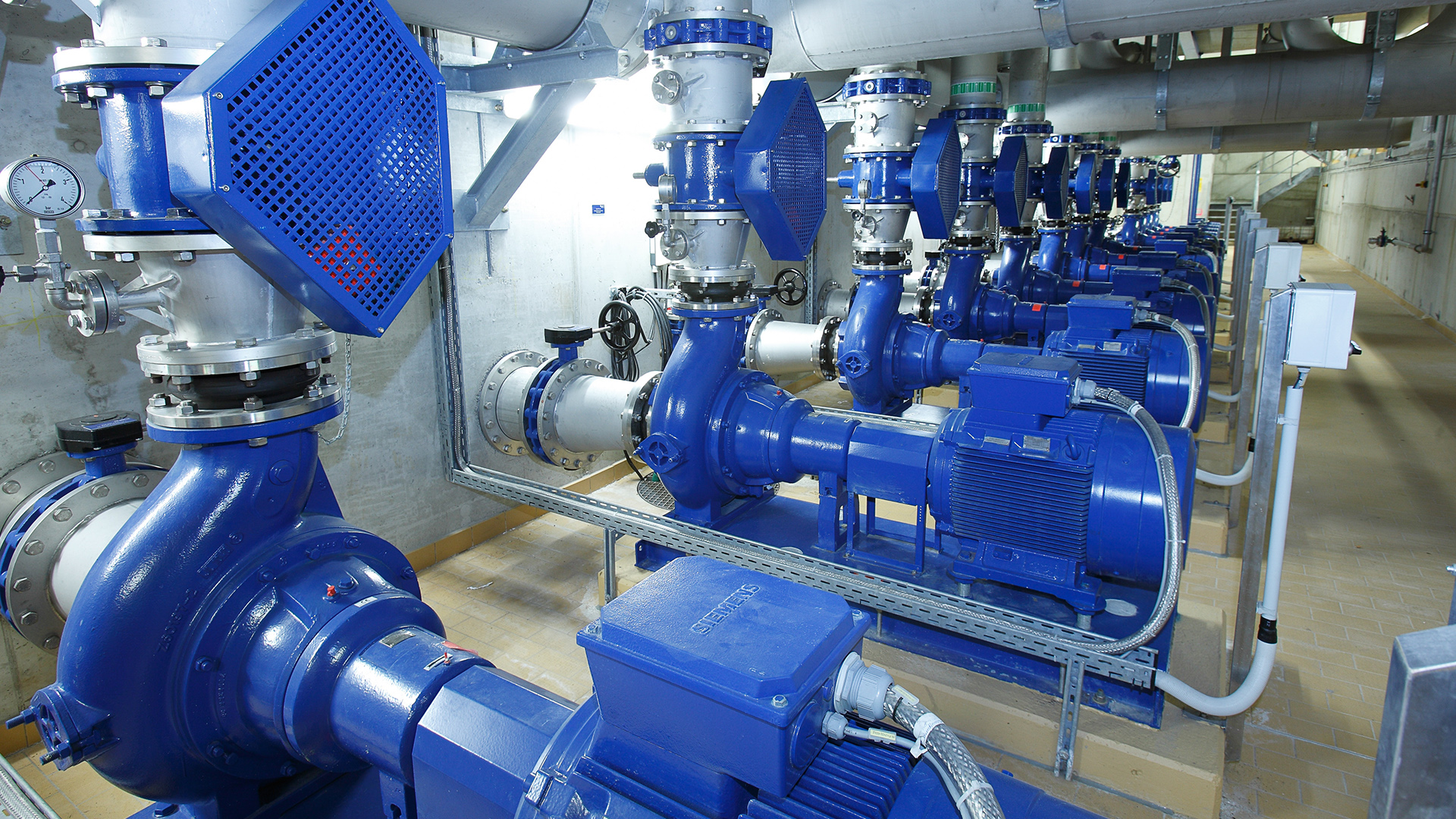 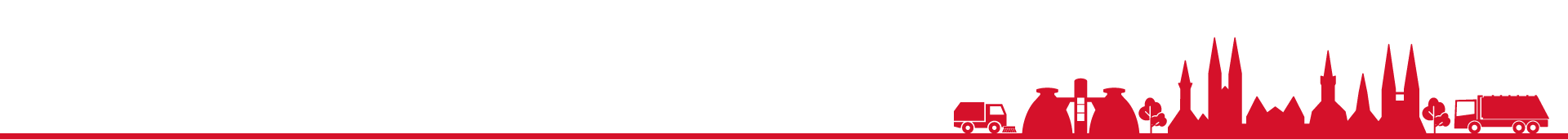 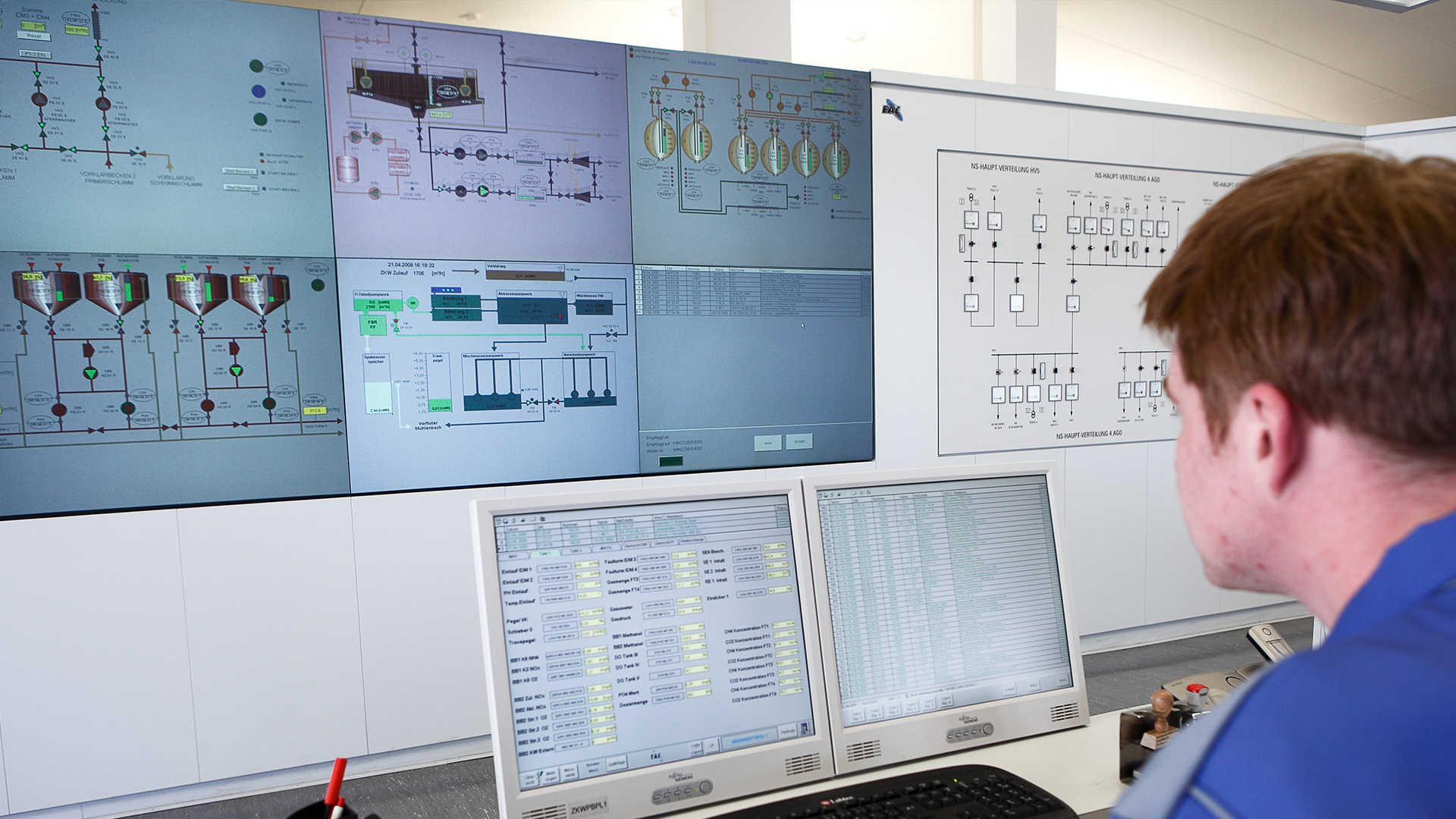 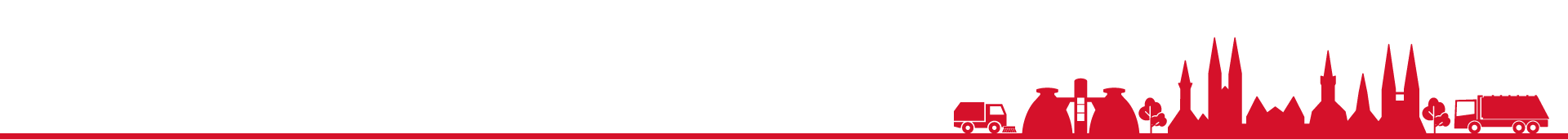 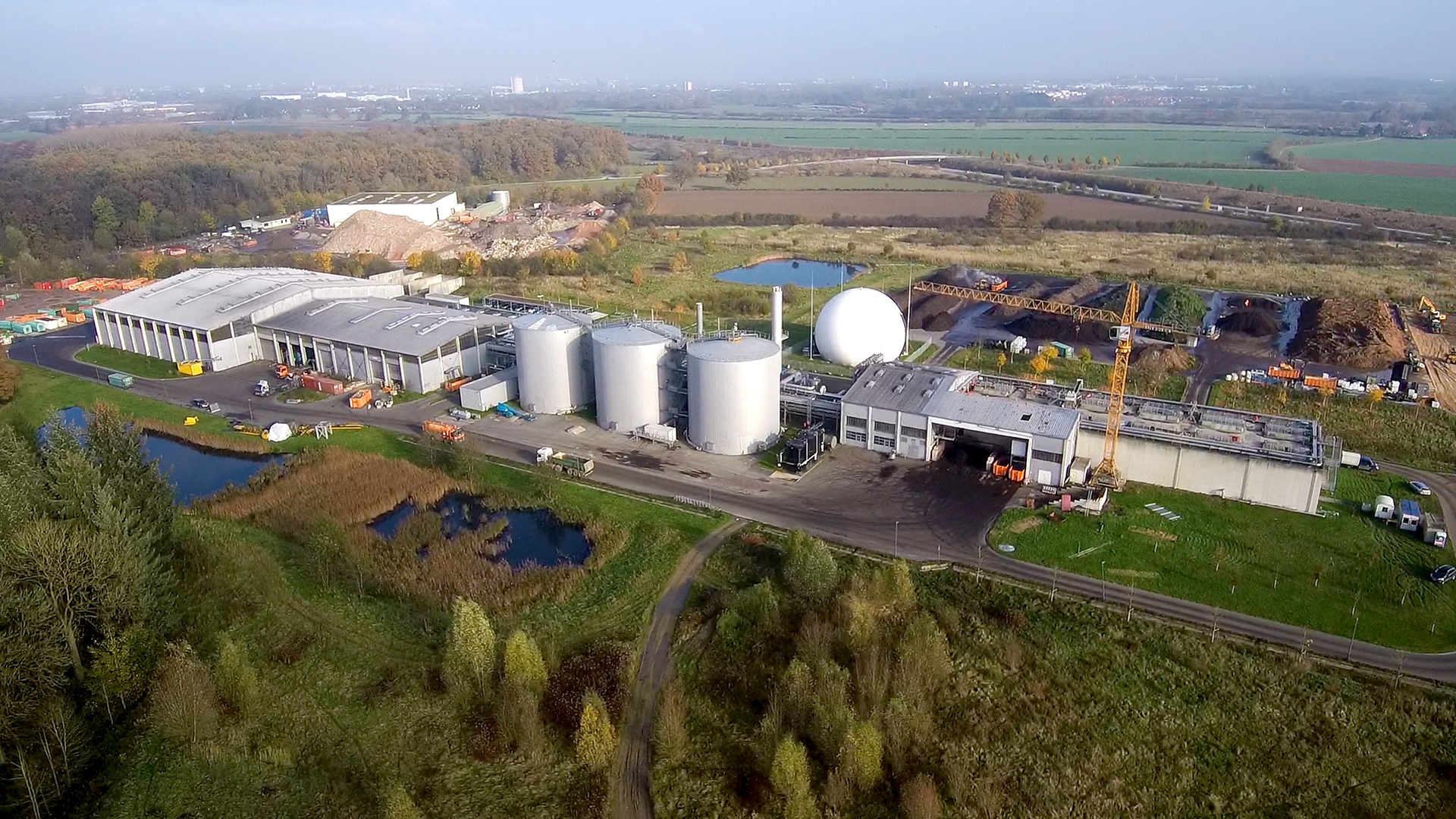 Wir kümmern uns um Abfallverwertung und Abfallentsorgung
Abfall ist ein wertvoller Energie- und Rohstofflieferant
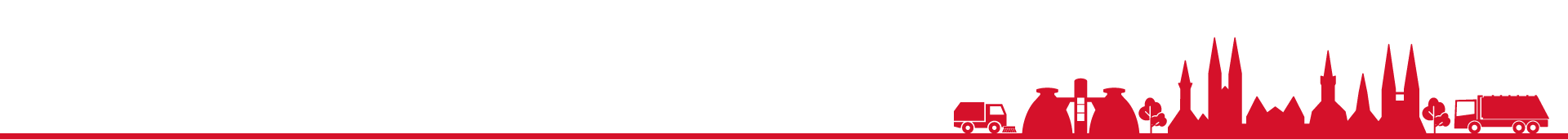 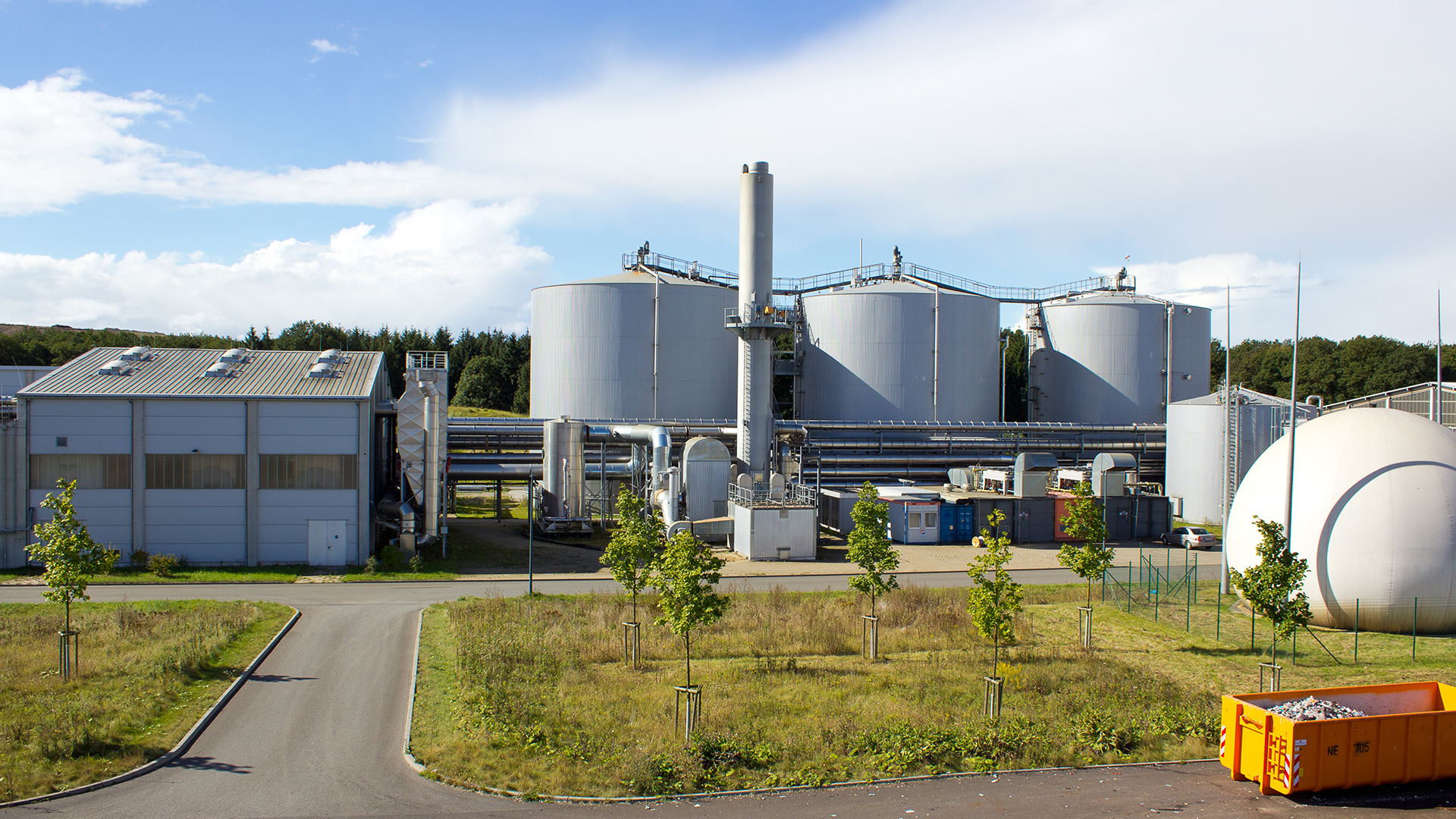 Die Mechanisch-biologische Abfallbehandlungsanlage (MBA)
Bioenergiekraftwerk und Herzstück des Abfallwirtschaftszentrums Lübeck
Behandlung von 100.000 t Abfällen pro Jahr
Erzeugung von 6,4 Mio. m³ Biogas  11,4 Mio. kWh Strom und 10,7 Mio. kWh Wärme pro Jahr durch den Betrieb eines eigenen Blockheizkraftwerkes (BHKW)
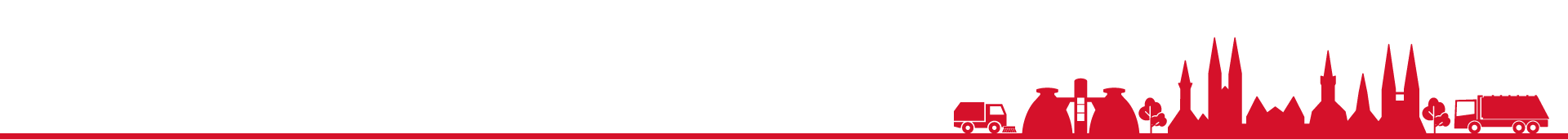 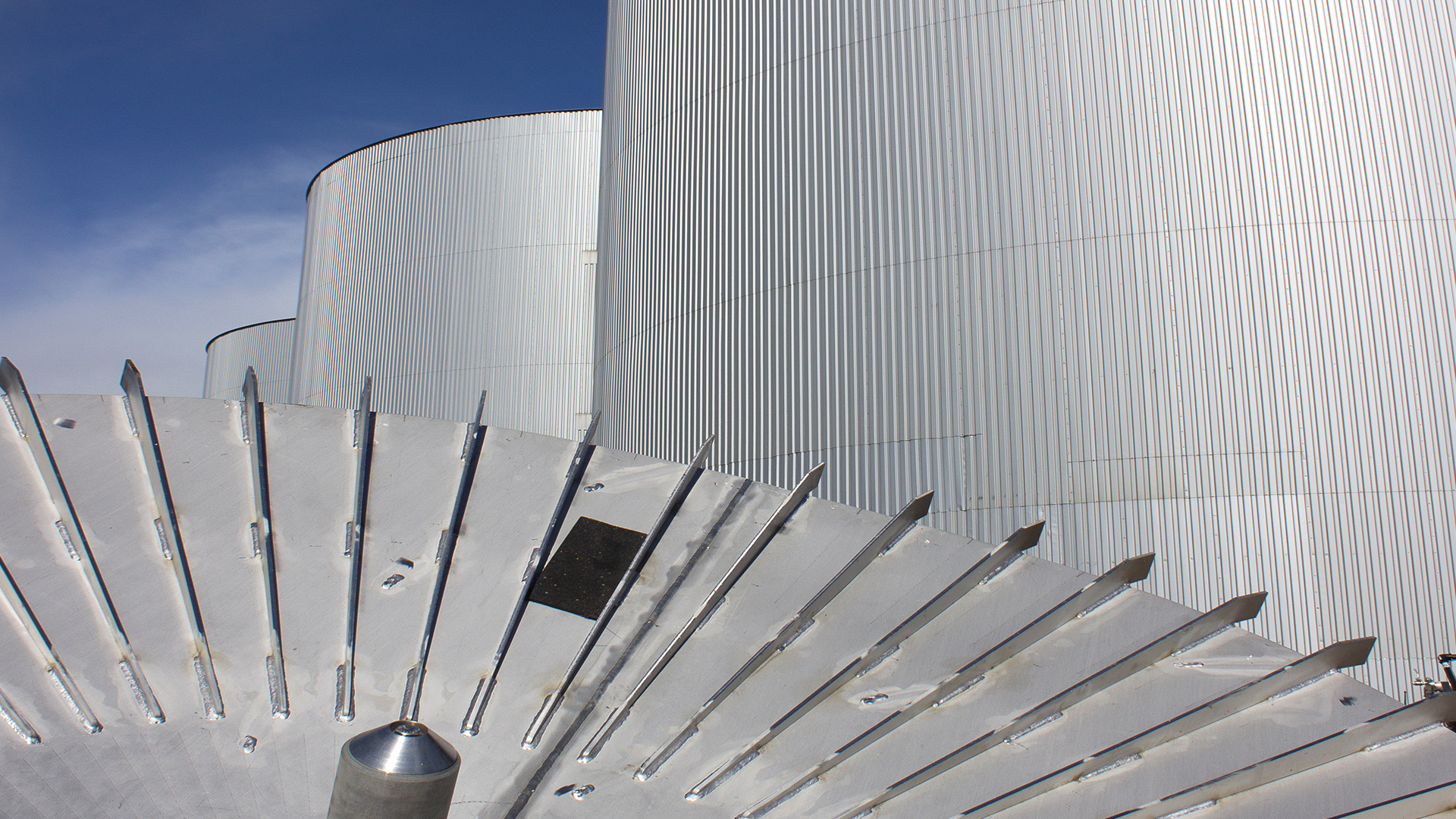 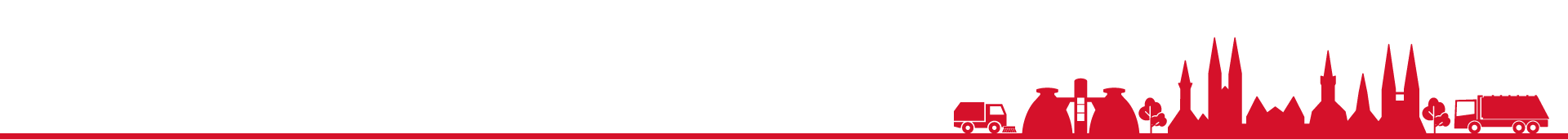 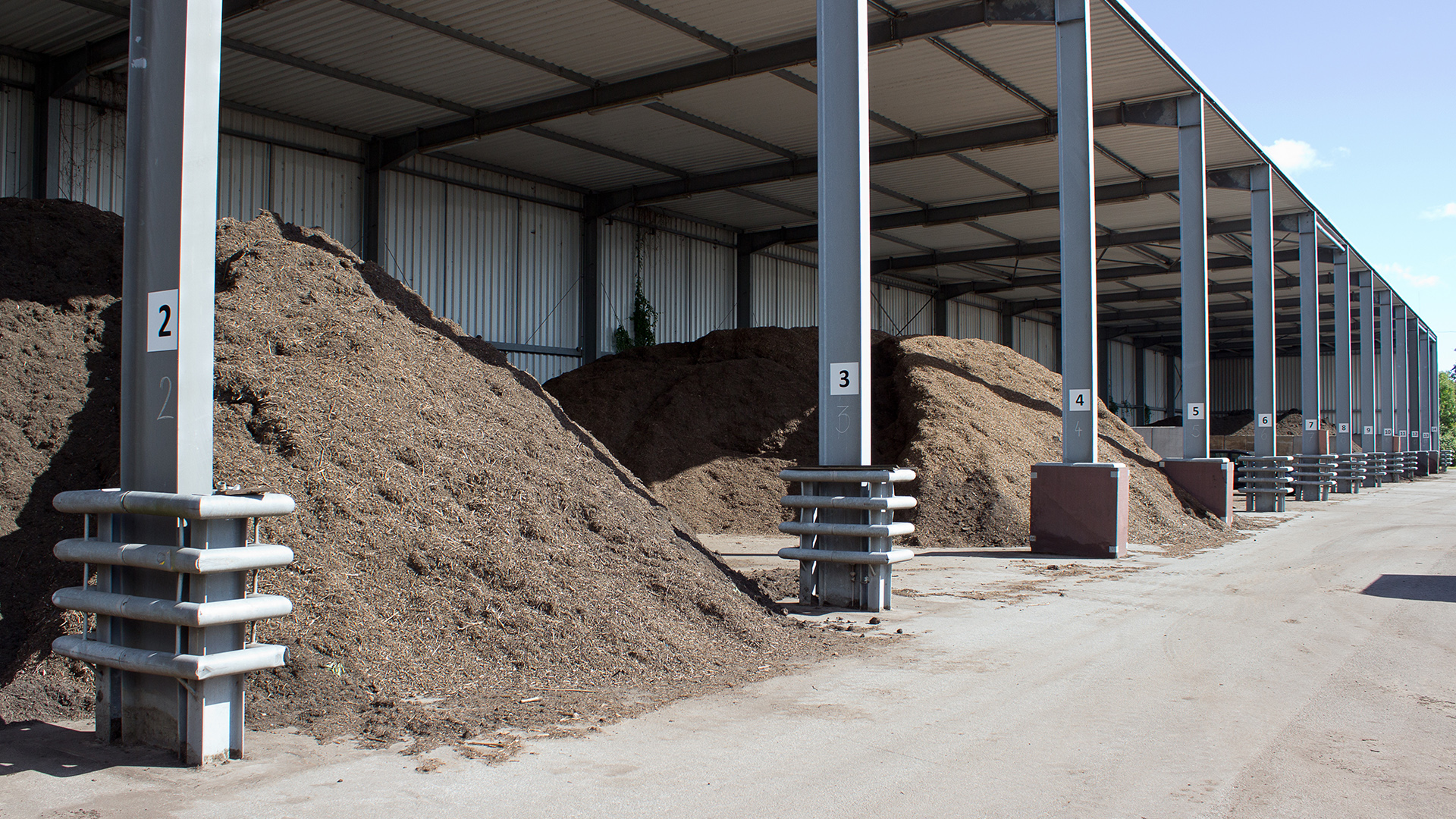 Biomassewerk im Abfallwirtschaftszentrum Lübeck
25.000 t behandelte Grünabfälle im Jahr
Produktion von Brennmaterial und Kompost als Dünger für die Landwirtschaft
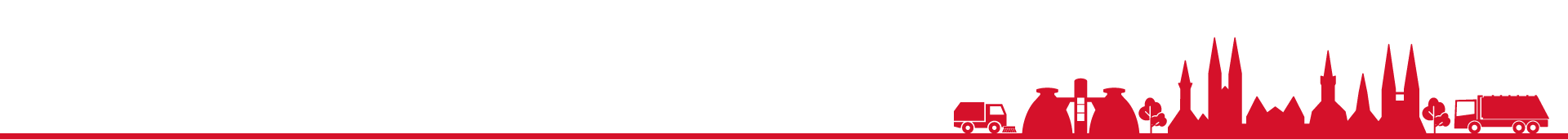 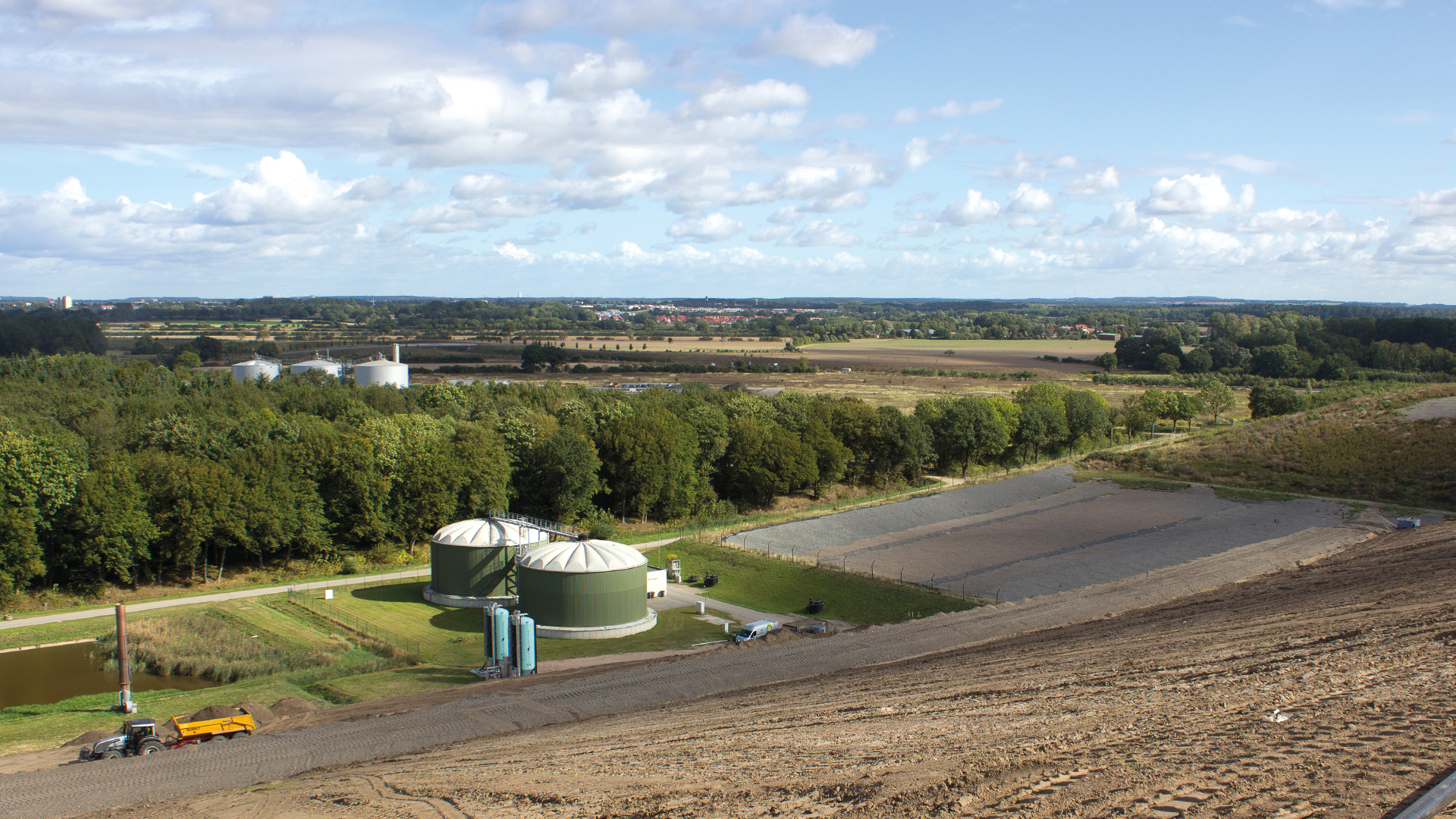 Deponie Niemark – Moderne Entsorgung inklusive Energielieferung
Umweltschonende und sichere Entsorgung nicht verwertbarer Abfälle
Energieerzeugung von 2,8 Mio. kWh Strom durch 2,7 Mio. m³ Deponiegas
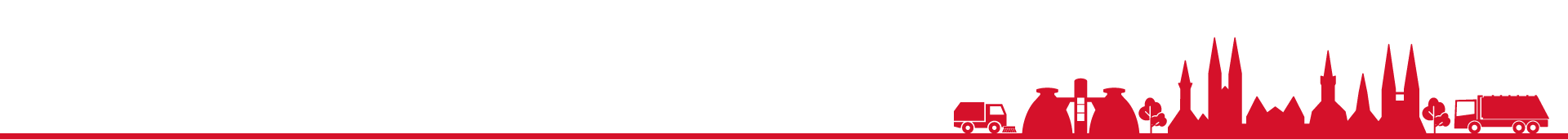 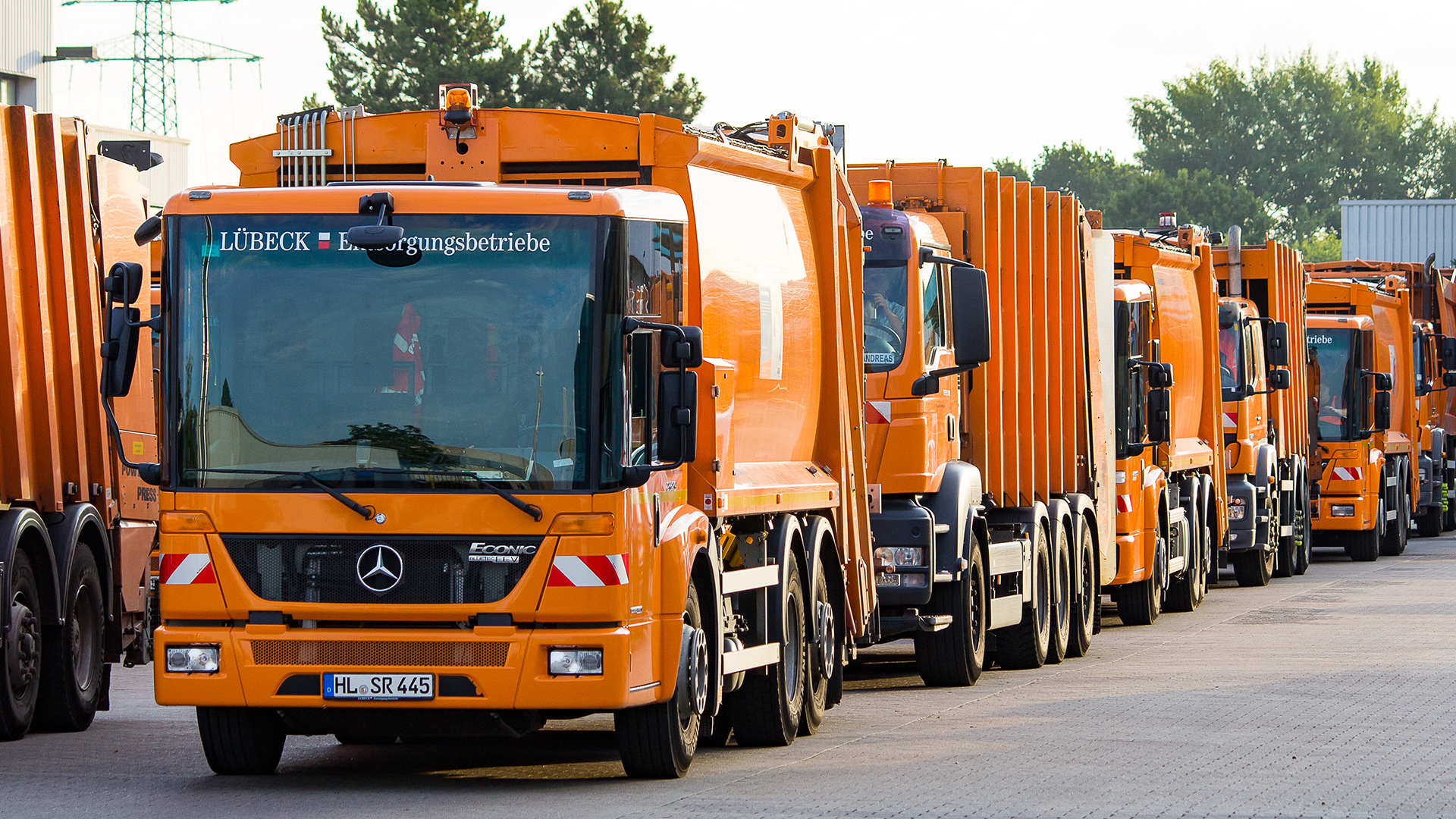 Abfallwirtschaft Logistik
27 Müllfahrzeuge im täglichen Einsatz
50.900 Restmüllbehälter  I  45.200 Biomüllbehälter  I  34.900 Papierbehälter
2,8 Millionen Behälterleerungen
41.300 t Restmüll  I  14.900 t Biomüll  I  11.200 t gesammelter Papierabfall
300 Wertstoff-Containerstandplätze
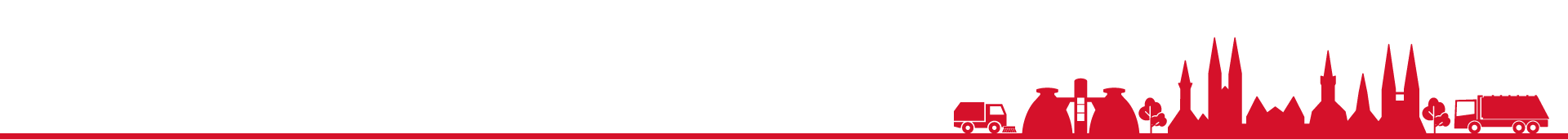 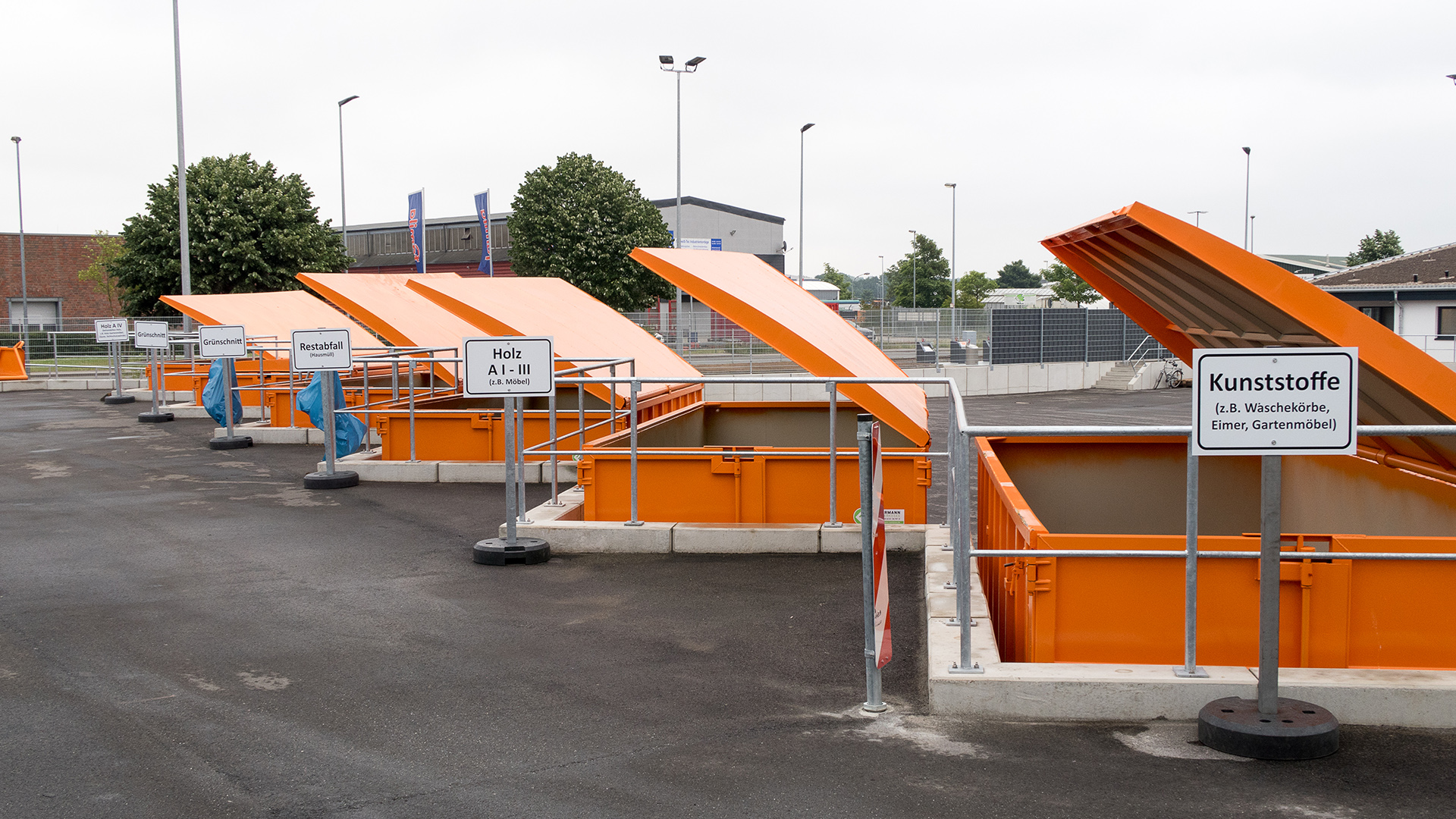 Wir betreiben 3 Wertstoffhöfe – Mehr Service für unsere Kunden
Wertstoffhof Niemark - Raabrede
Wertstoffhof Herrenwyk – Möllerung
Wertstoffhof Mitte – Posener Straße
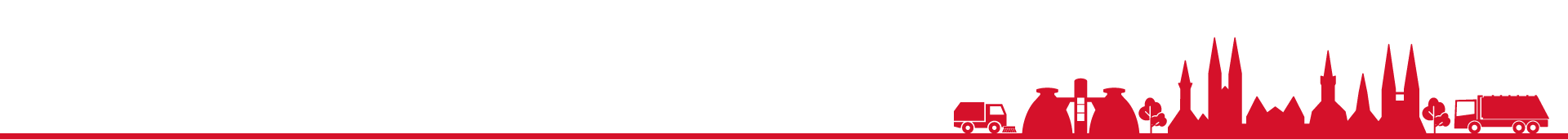 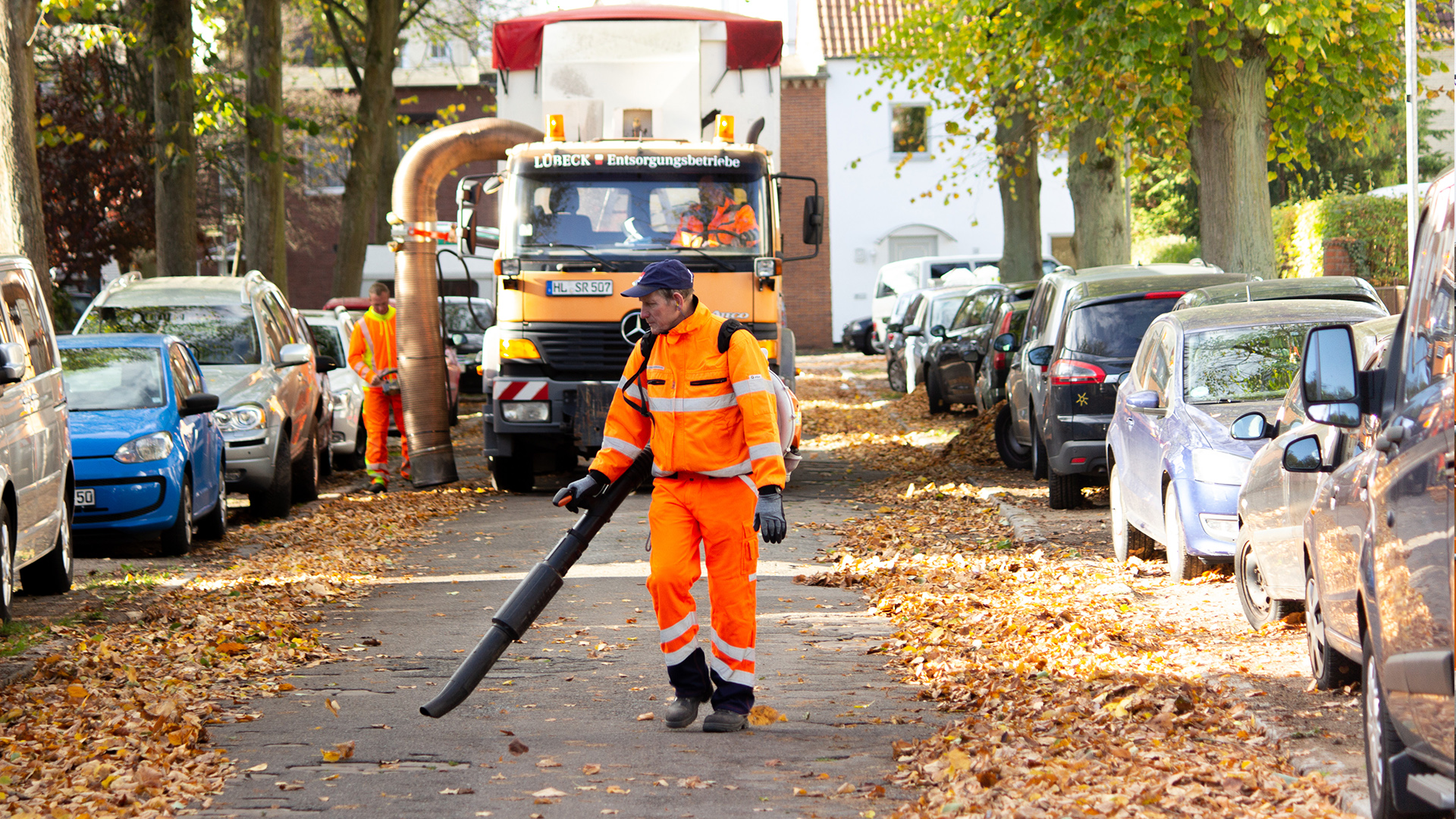 Wir kümmern uns um saubere und sichere Straßen und Plätze
1.450 Papierkörbe mit 160.000 Leerungen pro Jahr
4.800 t gesammelter Straßenkehricht
1.400 t gesammeltes Laub
37.000 km gereinigte Straßen
20.000 km gereinigte Gehwege
7.680 km gereinigte Radwege
200 Hundekotspenderboxen
1,96 Mio. verbrauchte Hundekotbeutel
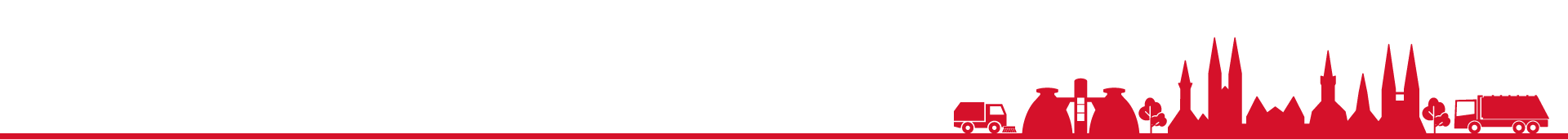 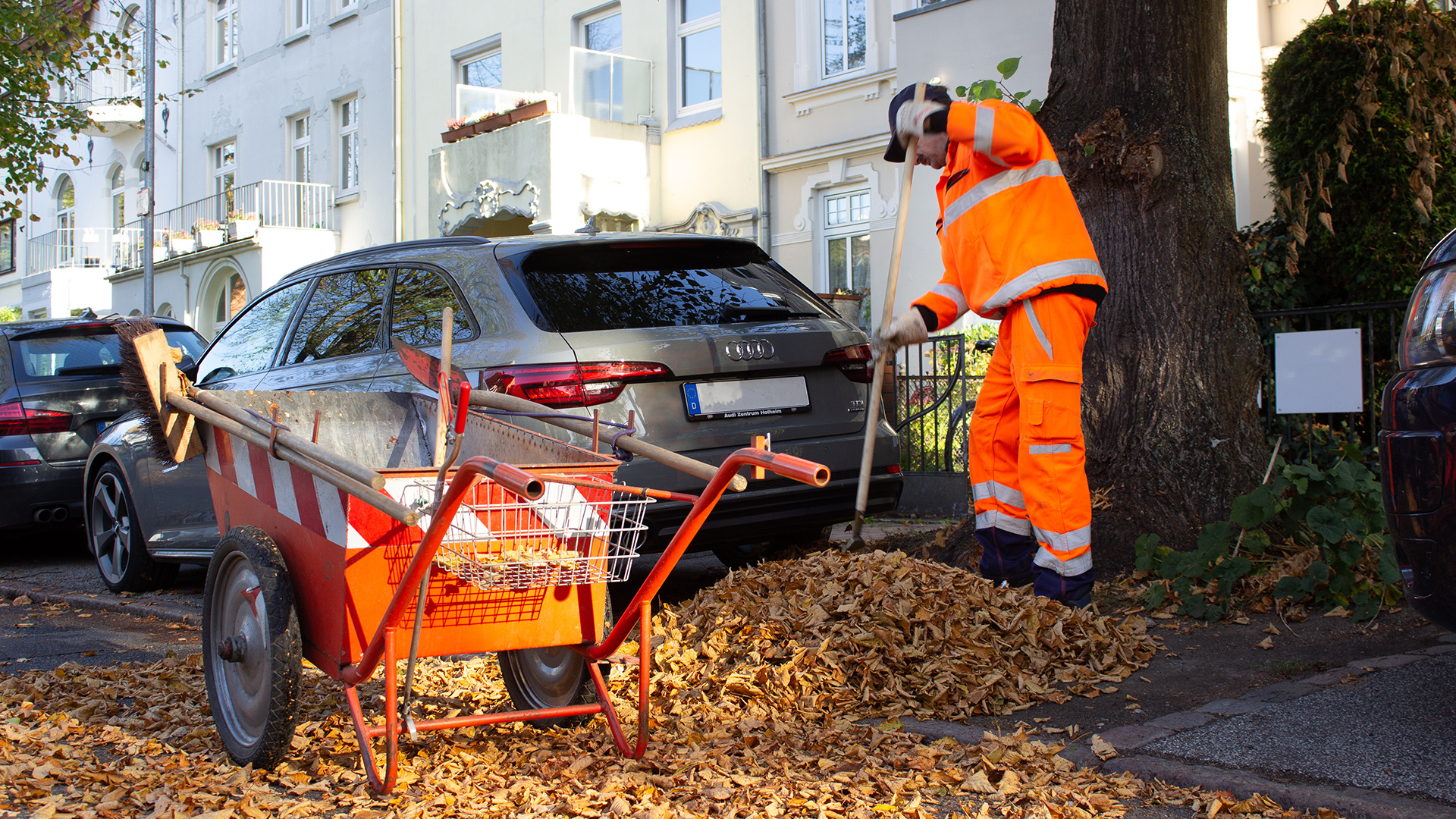 Wir haben hohen Anteil an unserer lebenswerten, sauberen und sicheren Stadt
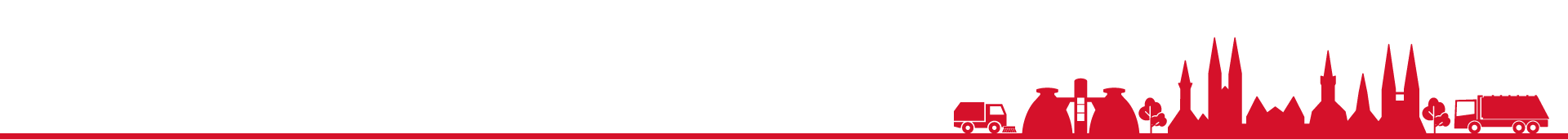 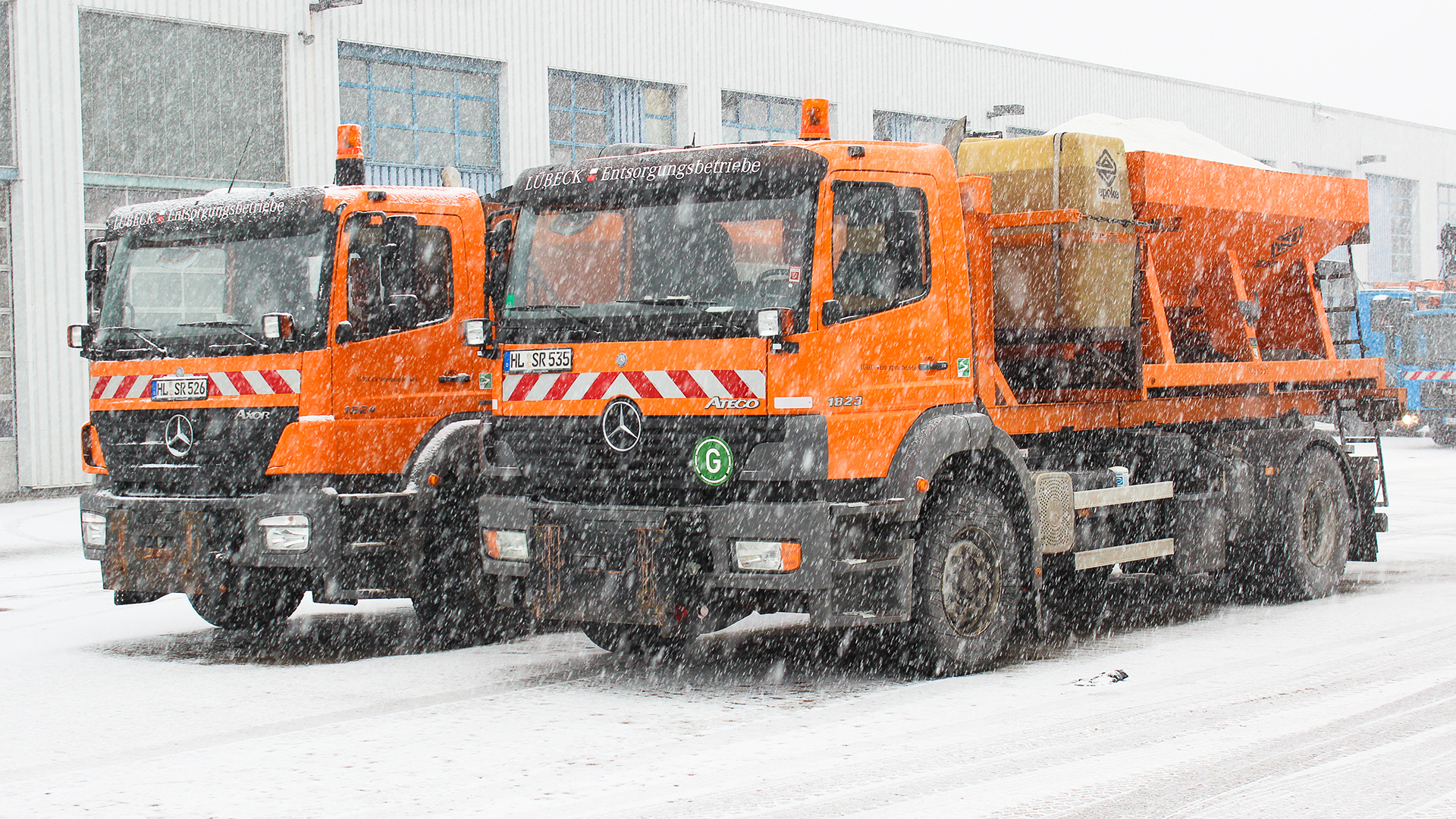 Wir haben hohen Anteil an unserer lebenswerten, sauberen und sicheren Stadt
350 km zu räumende Straßen
320 Mitarbeiter im Volleinsatz
800 t gestreute abstumpfende Mittel
30.000 Liter Streusalzlauge
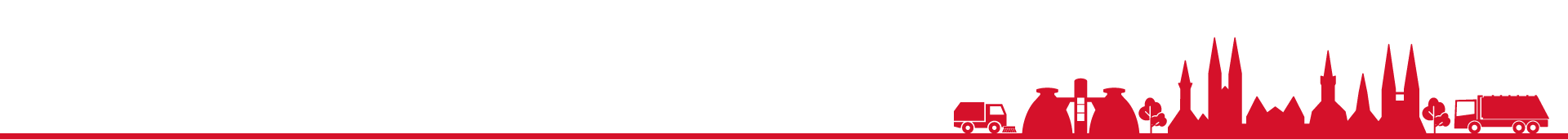 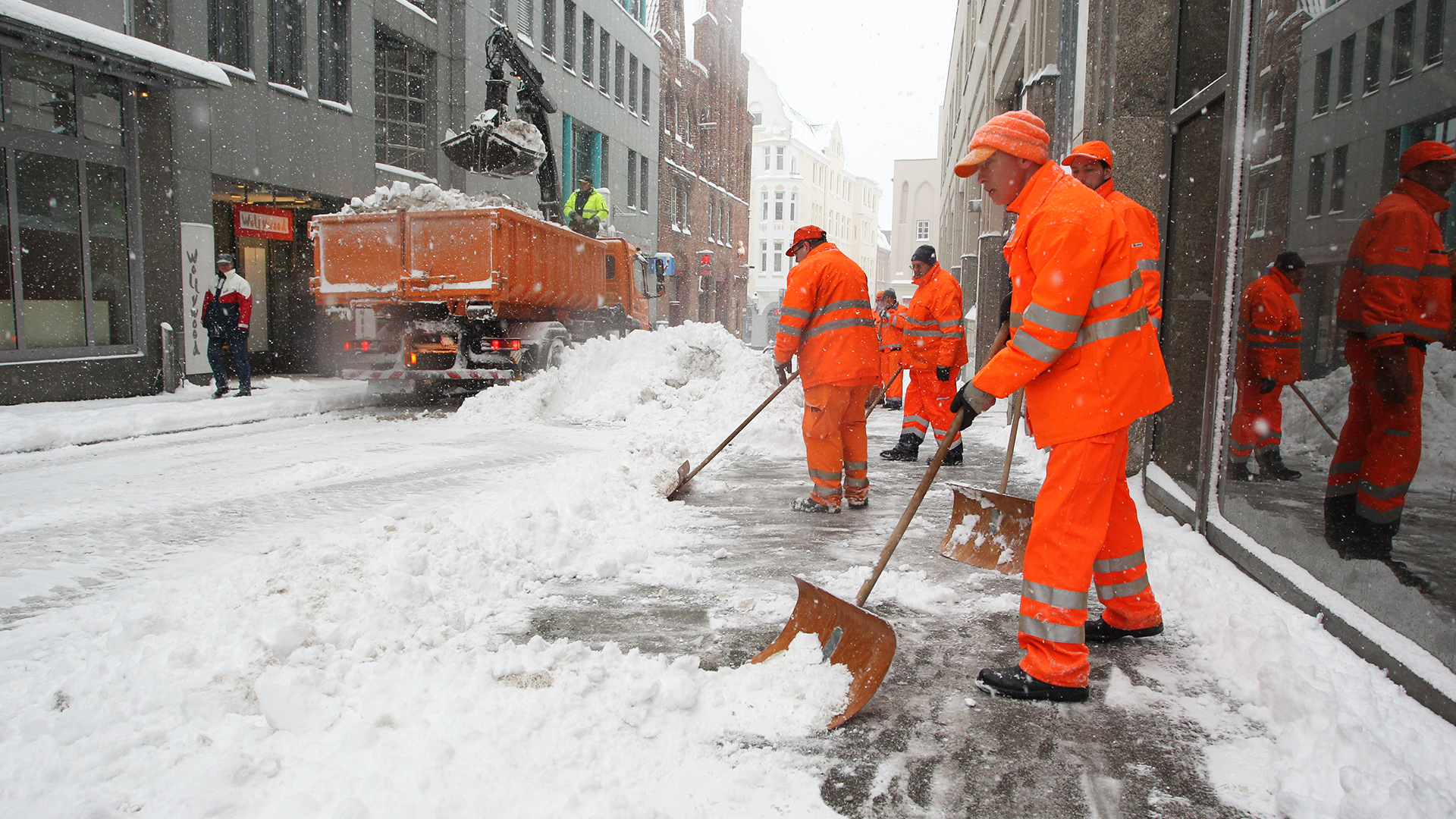 Wir kümmern uns um den Winterdienst in Lübeck zur Sicherheit aller Bürger
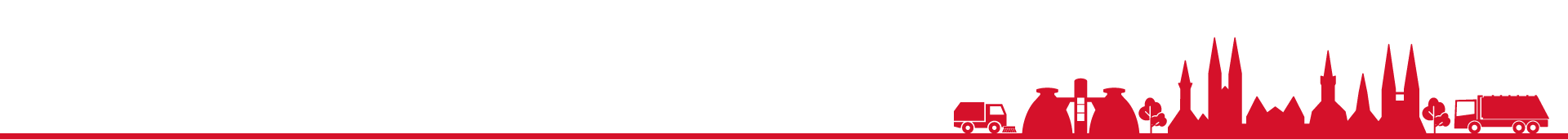 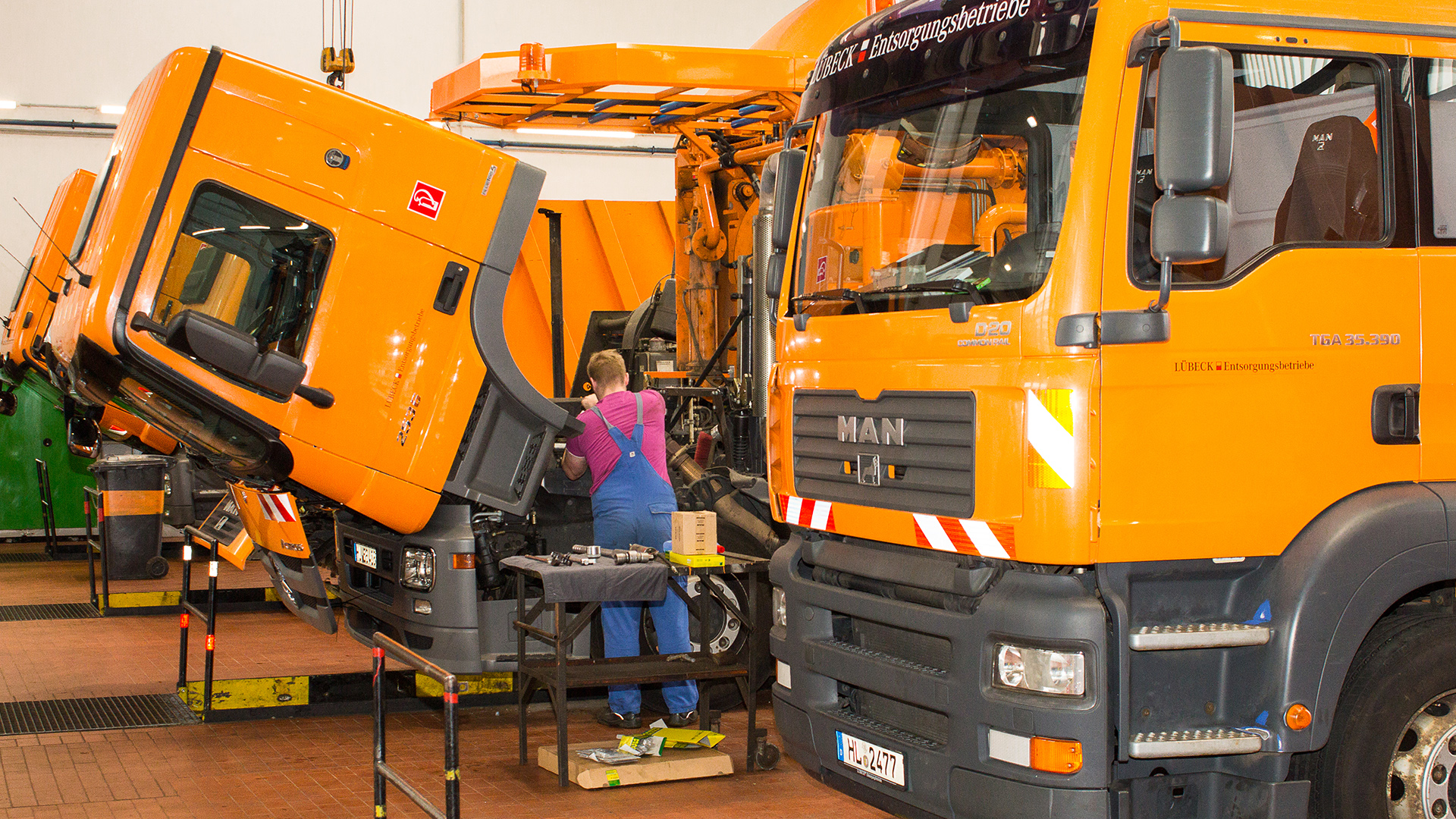 Wir reparieren, warten und beschaffen unsere Fahrzeuge und Maschinen
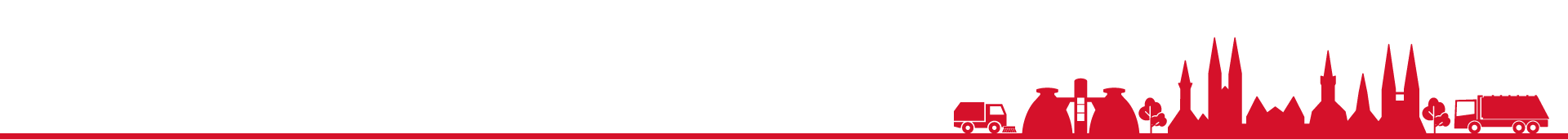 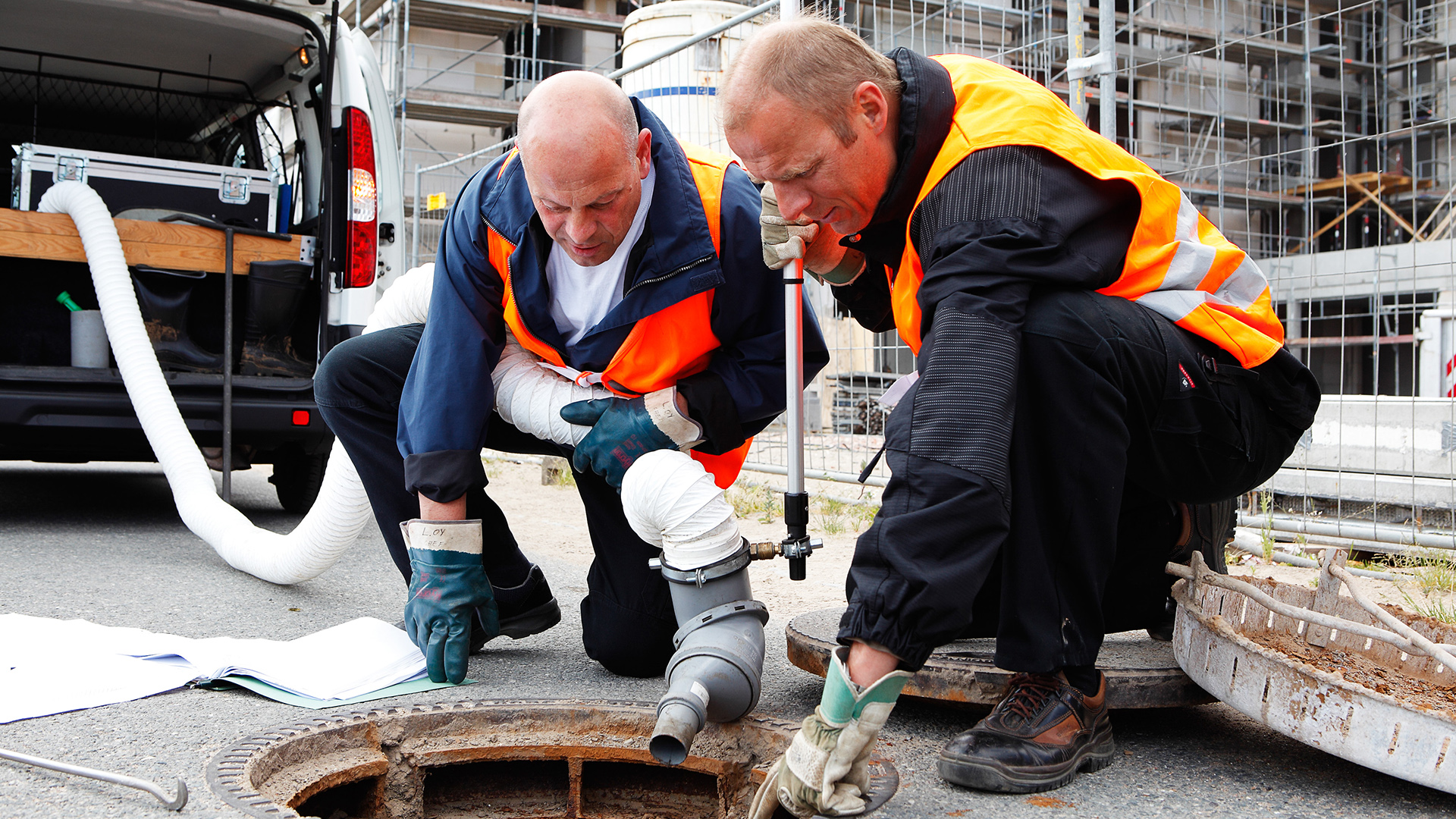 Wir kümmern uns aktiv um den Gewässerschutz für Trave und Ostsee
Überwachung von Grundstücksentwässerungsanlagen
Beratung zu Entwässerungsanträgen 
Beratung und Überwachung zur Einhaltung gesetzlicher Vorgaben bei der Einleitung von Produktionsabwässern für Industrie und Gewerbe
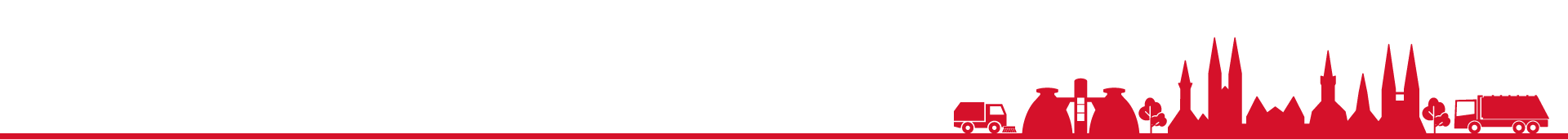 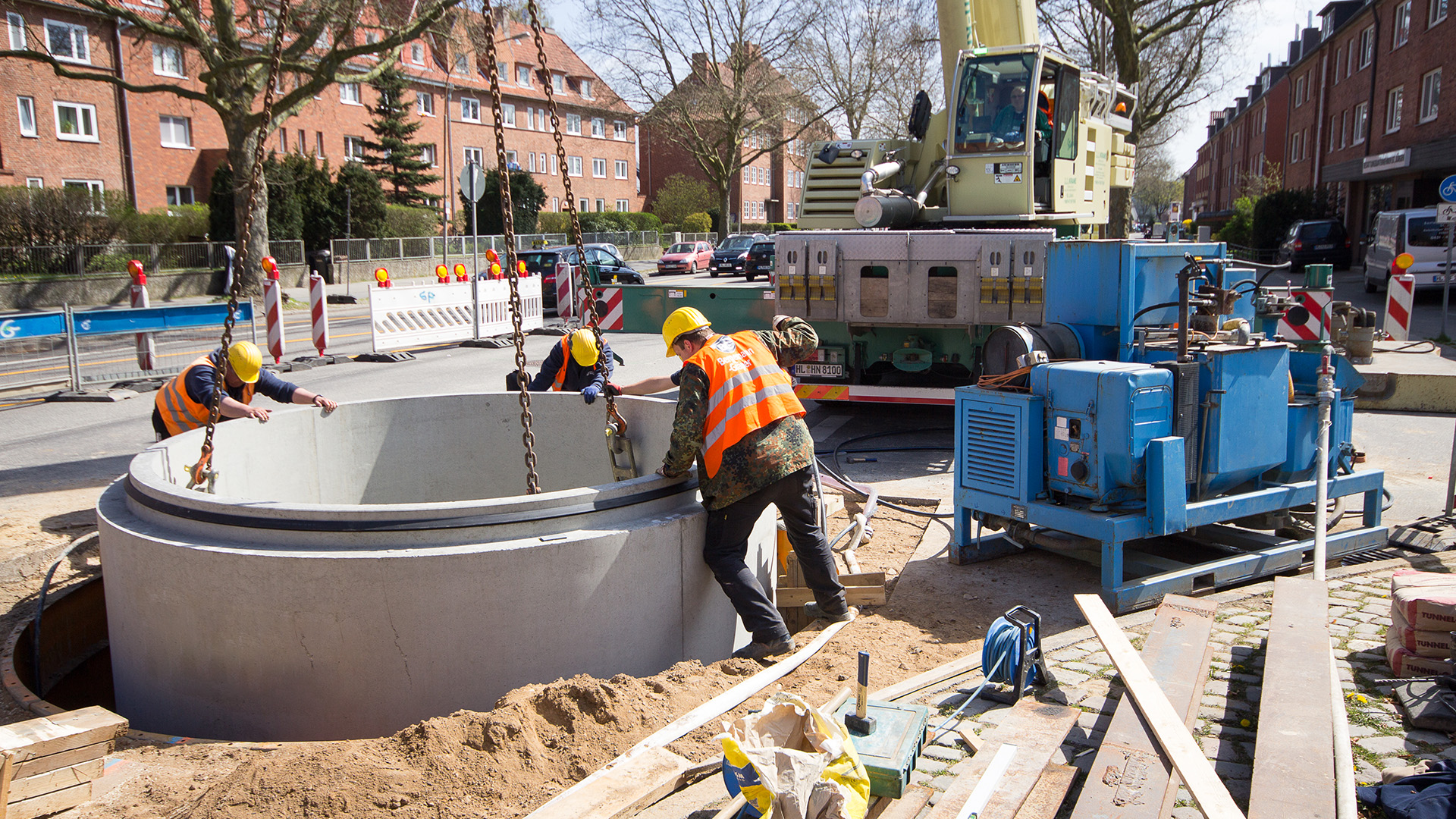 Wir planen bauen und unterhalten das Kanalsystem und unsere Anlagen
Generalplanung Kanalnetzberechnung (Datenbank)
Entwicklung des Abwasserbeseitigungskonzeptes der Stadt
Entwurf der einzelnen Baumaßnahmen 
Kläranlagenplanung und Baudurchführung
Leistungsbeschreibung für Kanal- und Kläranlagenbau
Abfallanlagenplanung MBA 
Maschinen- und Elektrotechnik
Deponienachsorge
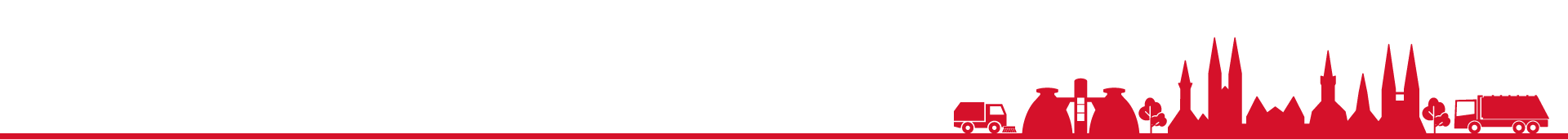 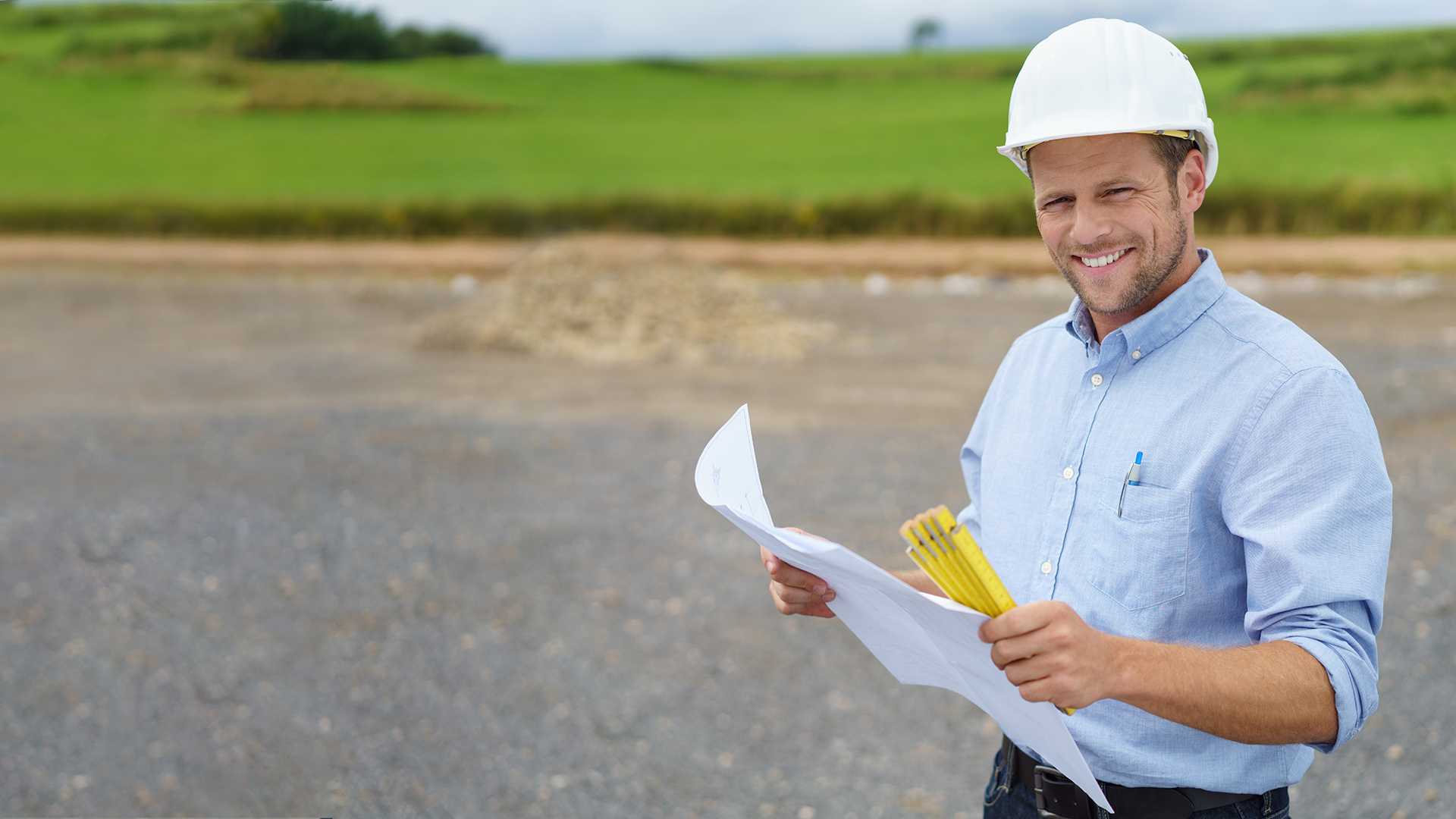 Wir suchen verantwortungsbewusste und engagierte Mitarbeiter
Wir bieten Tätigkeiten in einer stabilen Arbeitsorganisation und flexible Arbeitszeiten
Eingruppierung nach dem Tarifvertrag für den öffentlichen Dienst (TVöD/ VKA)
Fortbildungsmöglichkeiten für Ihren Aufgabenbereich
attraktive Sozialleistungen wie betriebliche Altersvorsorge und vermögenswirksame Leistungen
Teilnahme an der leistungsorientierten Bezahlung nach dem TVöD
Sprechen Sie uns an oder informieren Sie sich online unter www.entsorgung.luebeck.de
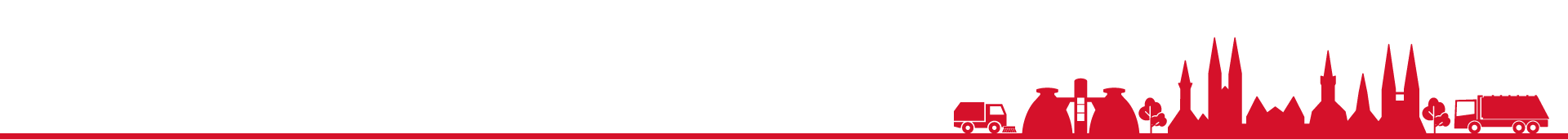